ESL Recruitment: Realities & Strategies
USG International Student Recruitment Resources Workshop

Cheryl Delk-Le Good, Executive Director, EnglishUSA
Bill Wallace, Vice President for Advocacy, EnglishUSA
Background
Cheryl Delk-Le Good, Executive Director, EnglishUSA
Bill Wallace, Vice President for Advocacy, EnglishUSA
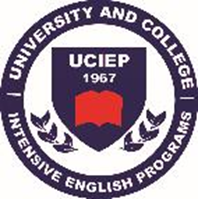 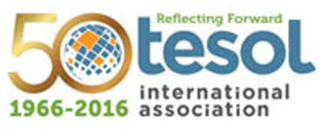 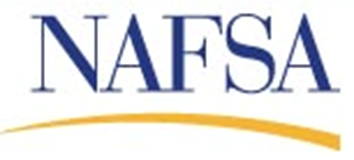 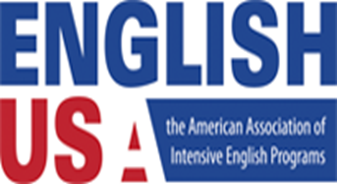 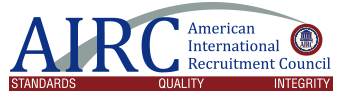 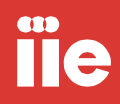 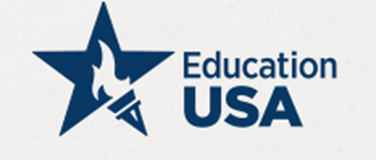 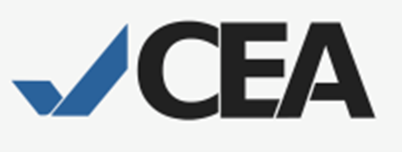 [Speaker Notes: CHERYL’S SLIDE]
What We’ll Cover
General information about ESL programs 
Types and sizes of programs, relationship within institution 
Language program “industry”

Challenges with language program (IEP) enrollments 

Strategies / Resources for Recruitment
[Speaker Notes: We’ll be talking about IEPs but there are all types and we’ll mention short term and special and pathways
Interaction with the audience—find out where their IEPs “sit”: International Affairs, Academic department, provost’s offce, continuing or professional education,]
55% of Member programs are university/college- 
governed
Member Programs in 46 States
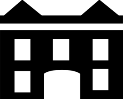 15% 
are privately owned and operate on a university 
campus
495 Member Programs
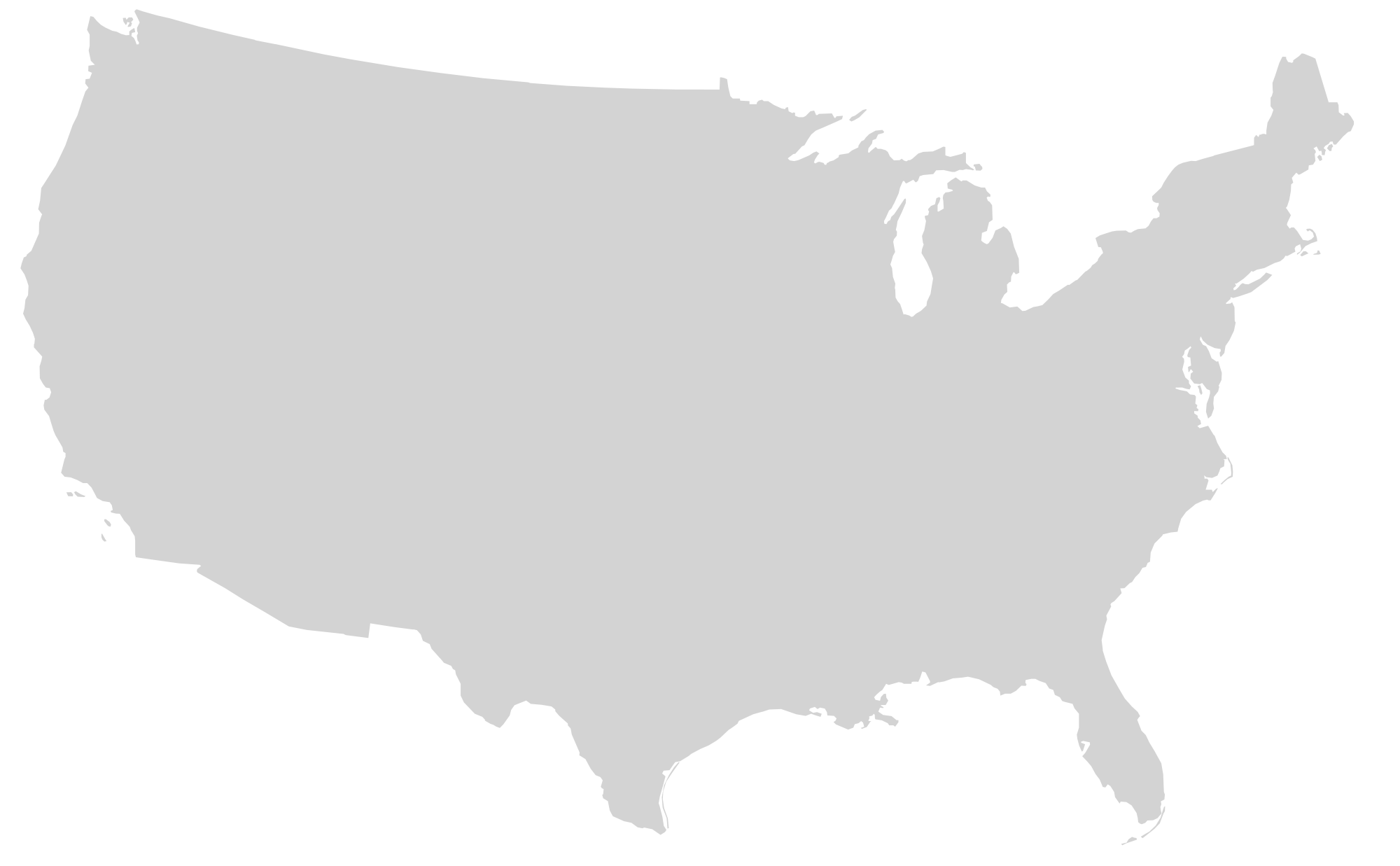 EnglishUSA Members
University of North Georgia (CLE)
Georgia State University (IEP)
Georgia Tech (LI)
Kennesaw State University (IEPC)
Valdosta State University (ELI)
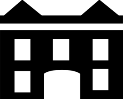 Key Facts about Members/Industry
30% privately owned and do not operate on a university campus
32% of programs fall under regional accreditation
34% of programs are CEA accredited
33% of programs are ACCET accredited
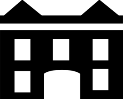 [Speaker Notes: Other IEPs
Clayton State University
Savannah State 
Georgia Southwestern University
Columbus State


Knowing more about our state and nationally…let’s move to talking about some of the trends]
IEP Student vs. Int’l Student Enrollments
% Change - IEP

% Change – All Int’l Students
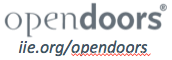 [Speaker Notes: Focus on IEPs here because that’s the data from IIE…fortunate to collaborate with them every year on the Open Doors survey.  Challenging survey and there’s one for the international student at your institutions and if you have an idea.

There is the international student census data of accredited higher education institutions and the IEP survey for higher ed and independent providers (Calendar year).

This graph shows the strong need for IEPs to be nimble and flexible and to adjust to different ebbs and flows of the market.]
Challenges with IEP/ESL Enrollments
Change with source markets (e.g. government-sponsored programs for language training)
Increased competition overseas/in-country
Exchange rate: US$
Unstable US political climate / violence in the news/ effect on visa policies
Lack of comprehensive institutional-level recruitment strategy
Institutional bureaucracy
[Speaker Notes: US higher education still highly valued, but there is a lot of competition for English language students (even China, Korea offer IEPs)]
Recruitment Advantages for Campus-Based English Language Programs
Campus location (part of larger institution)
Shared resources & governance
High level of student services
Academic setting and culture
Conditional admission opportunity
Concurrent enrollment opportunity
Rising popularity of pathway programs
Connection to academic departments for specialized programs
ESL students: ambassadors for institutions
ESL/IEP Recruitment Strategies & Resources
Flexibility & innovation
Joint recruitment efforts
Campus support for ESL
Resources
[Speaker Notes: We each have our own experiences; there’s no magic formula; programs in a quandary]
Flexibility & Innovation
Response to market changes
Short-term programs
Special & customized programs related to academic and/or professional goals
Adaptation of programs to ‘other’ academic & professional calendars 
Self-supporting nature & entrepreneurial endeavors
Joint Recruitment Efforts
Long history of IEPs working with agents
Student fairs & workshops
Collaborative language program & academic program partnerships/agreements
Joint meetings with sponsors, embassies, etc.  (language program administrators, sponsored student office, and faculty/deans)
Shared marketing materials (language & degree programs)
Campus Support for ESL/IEPs
Include language program personnel on campus committees/initiatives 
Provide IEPs sufficient autonomy
Support specialized training, professional development, and networking opportunities in the field
Recognize that ESL staff and faculty often serve as the initial spokespeople for multiple institutional units (e.g. housing, admissions, student accounts, etc.)
[Speaker Notes: Assist in raising the visibility of the language programs]
Resources for ESL
University partnerships (2+2, 2+1+2, etc.)
Agreements & relationships with individual departments
Faculty relationships with partner institutions
Alumni (language and degree programs) 
Fulbright/IIE (language training)
[Speaker Notes: Columbus State is the only AIRC program in GA]
Resources for ESL
Agencies & agent workshop organizations: IDP, ICEF, Study Travel, FPP, etc.
Agent/consultant agreements certification (AIRC)
EducationUSA (online resources, advisers, annual forum, regional fairs)
EnglishUSA & UCIEP membership, conferences, resources
US Commercial Services (Study Georgia, webinars, market briefs, Gold Key services)
[Speaker Notes: Columbus State is the only AIRC program in GA]
Questions or Comments?
Contact Us!
execdirector@englishsusa.org

bill.wallace@ua.edu